Silhouette Segmentation in Multiple Views
Wonwoo Lee, Woontack Woo, and Edmond Boyer
PAMI, VOL. 33, NO. 7, JULY 2011

Donguk Seo
seodonguk@islab.ulsan.ac.kr
2012.10.13
[Speaker Notes: 안녕하십니까? 오늘 제가 발표할 논문은 다중 시점에 실루엣 세그멘테이션에  관한 내용입니다. 이 논문은 2011년 PAMI에 게재된 논문입니다.]
Introduction
Extraction of consistent foreground regions from multi views without a priori knowledge of the background
Two assumptions for proposed method
The region of interest appears entirely in all images.
Background colors are consistent in each image.
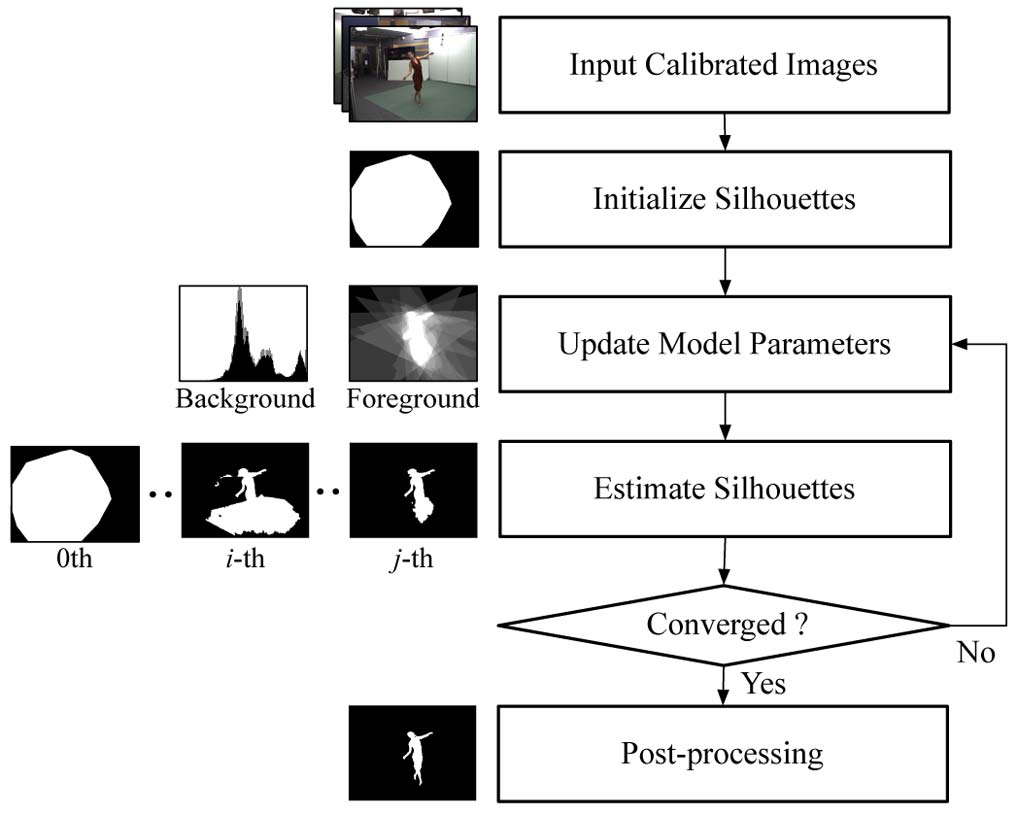 <Approach outline>
[Speaker Notes: 이 논문에서는 배경에 대한 사전 지식 없이 다중 시점으로부터 전경 영역을 추출하는 것이 주 내용입니다. 제안된 방법에 대해 두 가지 가정을 두고 있습니다. 하나는 관심 영역은 모든 영상들에 걸쳐 나타난다. 두 번째는 배경 색은 각 이미지에서 일관성을 가지고 있다는 것이다. 제안된 방법에 대한 개요는 다음 그림과 같습니다. 입력 영상은 교정이 된 영상을 사용하고 초기 실루엣을 구하고 모델에 대한 파라미터에 대한 업데이트를 한 뒤 실루엣을 예측한다. 업데이트 과정과 실루엣 예측 과정을 실루엣을 얻을 때까지 반복하여 결과를 얻는다.]
Probabilistic model
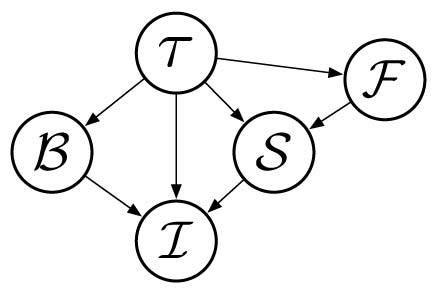 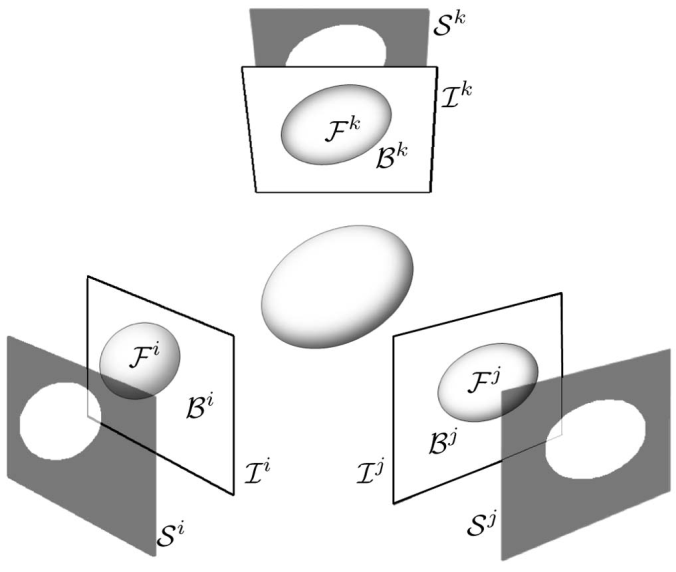 <The variables in different views>
Joint probability
(1)
[Speaker Notes: 앞에서 설명한 Bayesian network로 부터 확률을 계산한다. 확률은 식 (1)과 같은 Joint probability로 나타낼 수 있다. 배경과 전경에 대한 사전 조건이 없으므로 사전 확률은 uniform distribution으로 가정한다. 실루엣 우도는 공간적 일관성으로 나타낼 수 있다. 이미지 우도는 컬러와 배경 정보로 나타낼 수 있다.배경 컬러와 전경 형태는 독립이기때문에 실루엣과 이미지 우도는 다음과 같이 product 형태로 나타낼 수 있다.]
Spatial consistency term(1/4)
[Speaker Notes: 실루엣은 전경 형태가 투영된 이미지 영역이다. 따라서 spatial consistency 형태는 다음과 같이 바꿀 수 있다. 시점들 사이의 실루엣 일관성을 평가하기 위해 실루엣 calibration ratio를 사용한다.]
Spatial consistency term(2/4)
Spatial consistency term(3/4)
(2)
Spatial consistency term(4/4)
(3)
Image likelihood term
(4)
(5)
Inference of the silhouettes
(6)
[Speaker Notes: 실루엣의 확률은 다음과 같이 결정 할 수 있다.]
Iterative silhouette estimation
Two assumptions
Any foreground element has an appearance different from the background in most images so that color segmentation positively detects the element in most images.
The region of interest appears entirely in all of the images considered.
Iterative opitmization
Silhouettes are estimated using foreground and background models. (spatial and color consistencies)
These model are updated with the new silhouettes.
Initialization
Foreground scene: observed by all cameras
Belongs to the 3D space region that is visible from all cameras
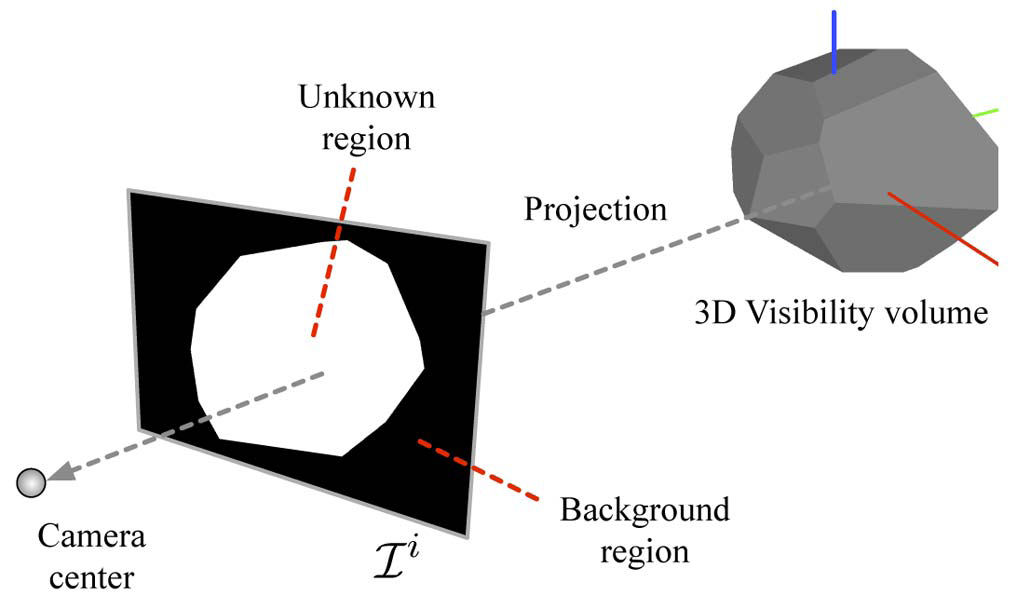 The background 
color model
Iterative optimization via Graph cut(1/2)
Iterative optimization via Graph cut(2/2)
(7)
Silhouette refinement
(8)
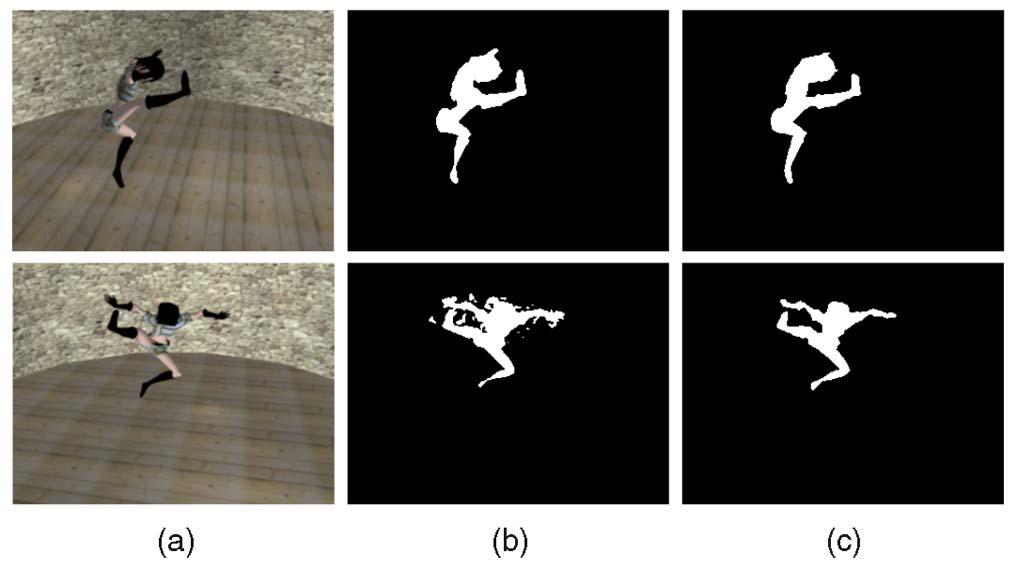 Input image. (b) Silhouette after the iterative optimization
(c) Silhouette after refinements
Experimental results
Synthetic data
Kung-fu girl data set: 
http://www.mpi-inf.mpg.de/departments/irg3/kungfu/
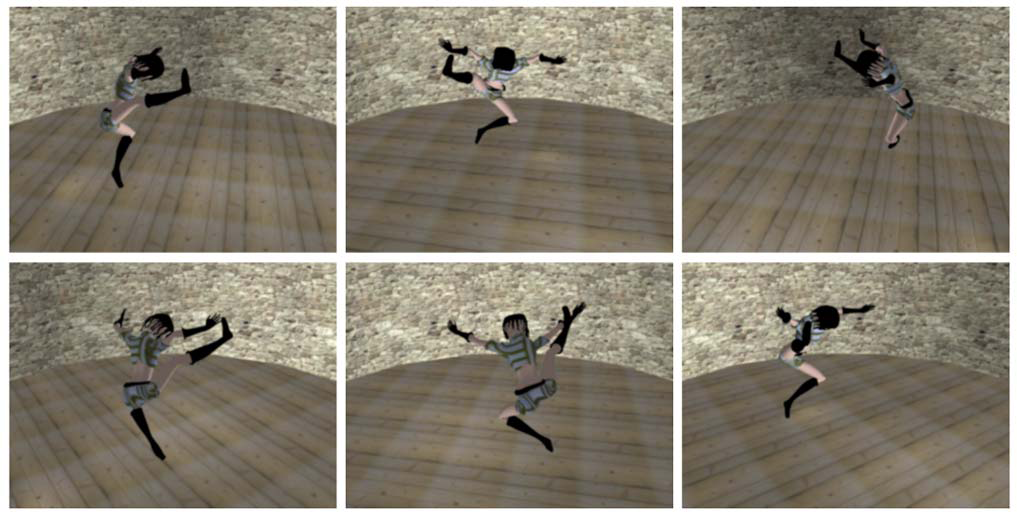 Kung-fu girl data (1/2)
Segmentation results with different numbers of views (top row) accounting for spatial consistencies (bottom row)
Only using background color consistency
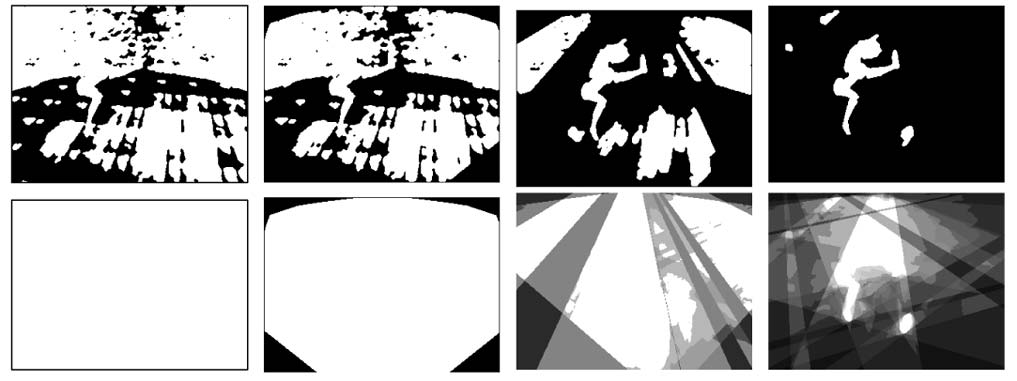 four views
Two views
One view
Six views
Kung-fu girl data (2/2)
Proposed method
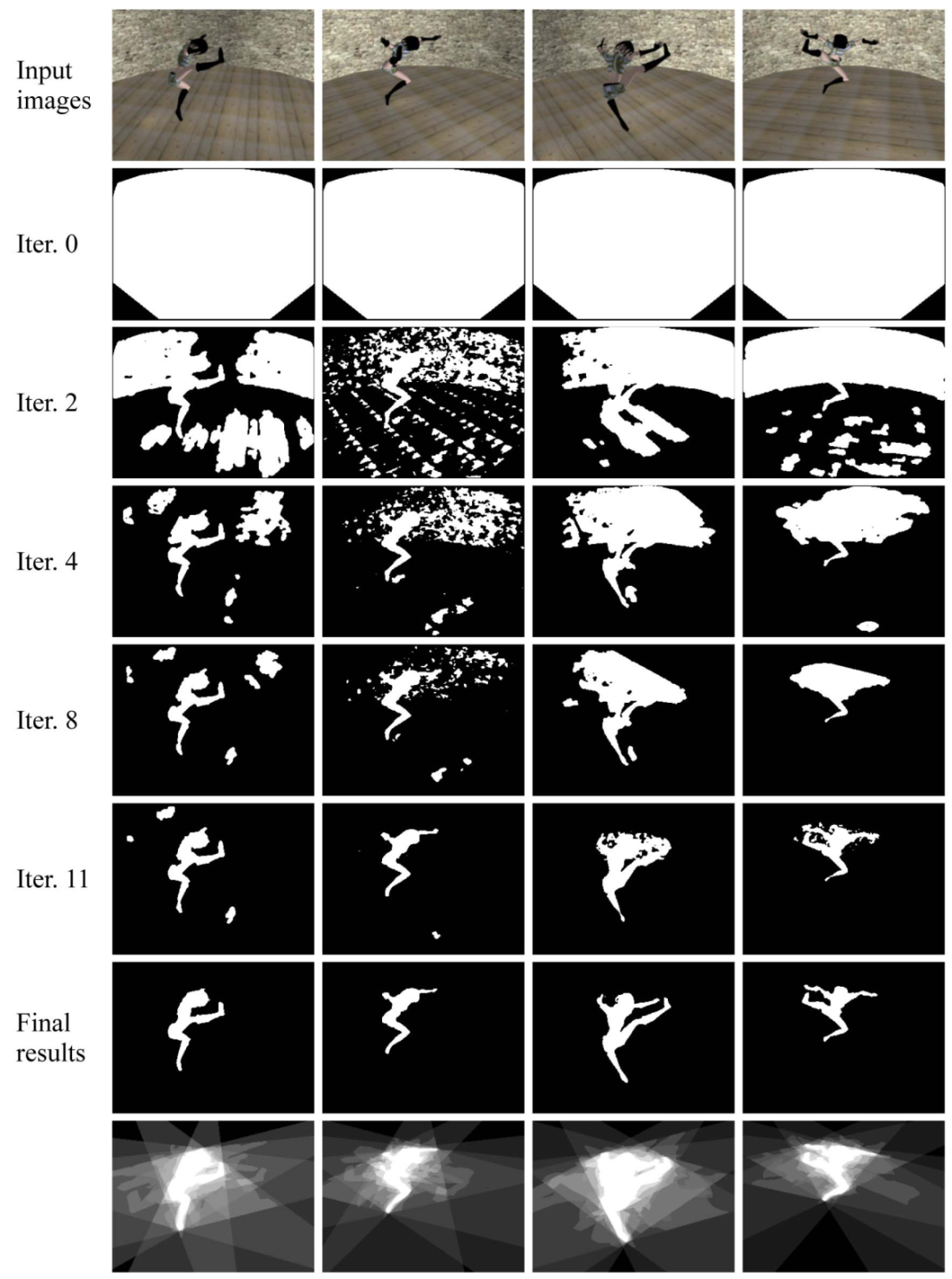 Real data(1/7)
Basic calibration
GPU-based SIFT
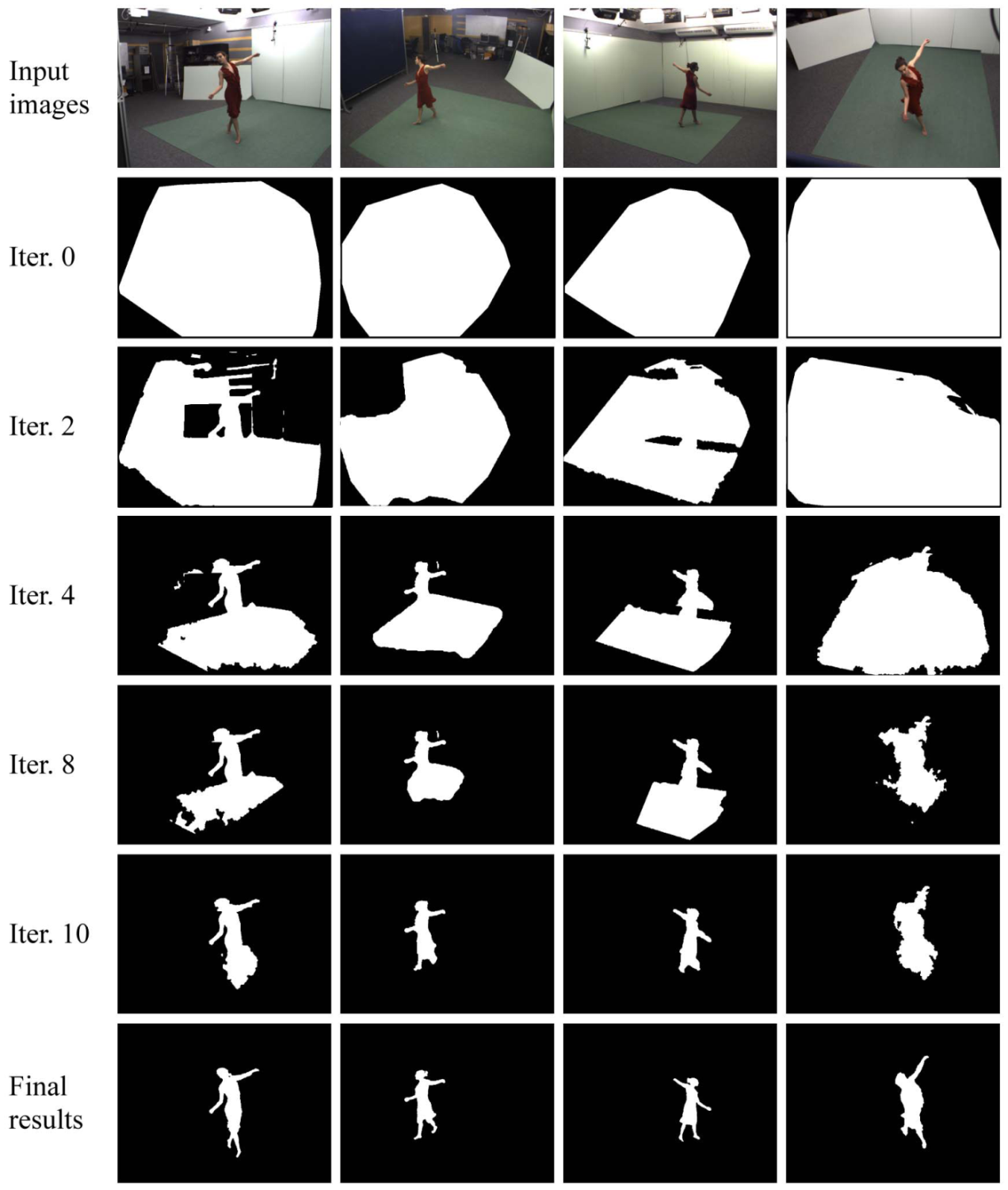 <Segmentation results with the Dancer data (eight views) >
Real data(2/7)
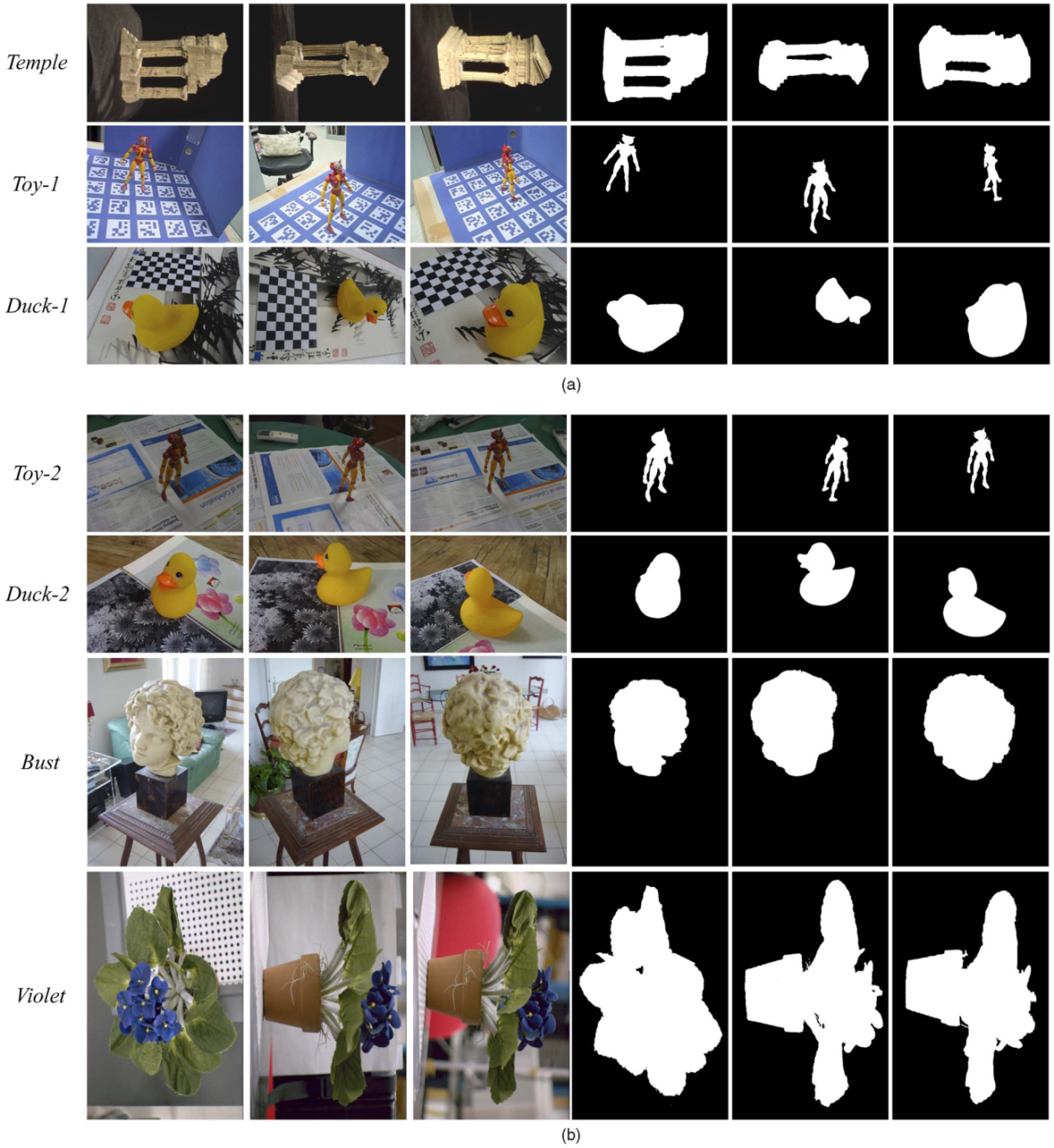 (10 views)
(12 views)
(5 views)
(12 views)
(8 views)
(6 views)
(8 views)
<Segmentation results with single-object scenes>
Real data(3/7)
(9)
Table 1. Silhouette extraction performance measurements
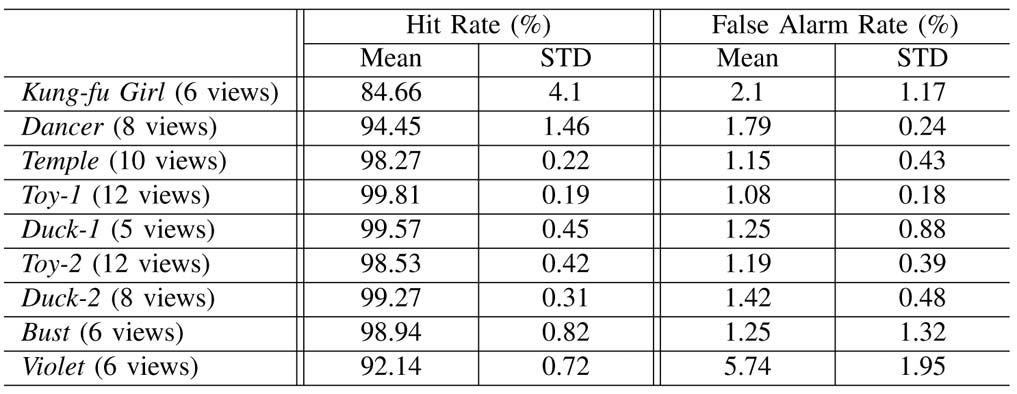 Real data(4/7)
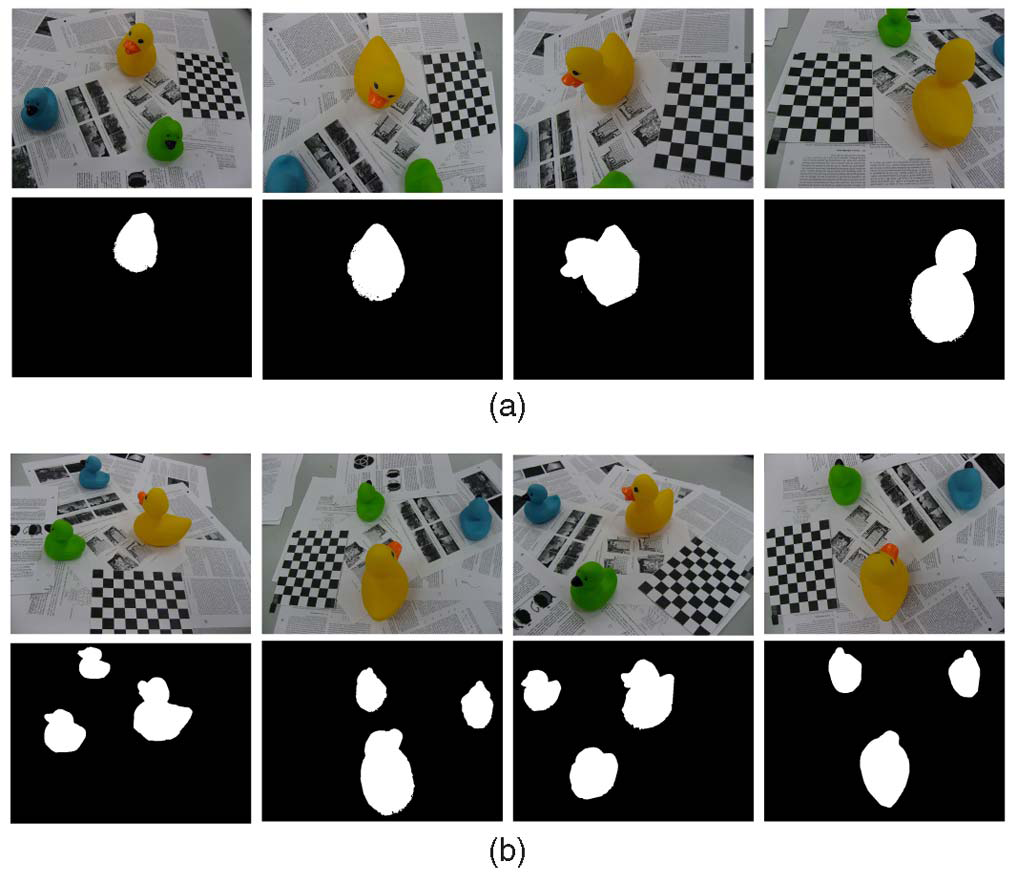 (a) Only one object is spatially consistent. (6 views)
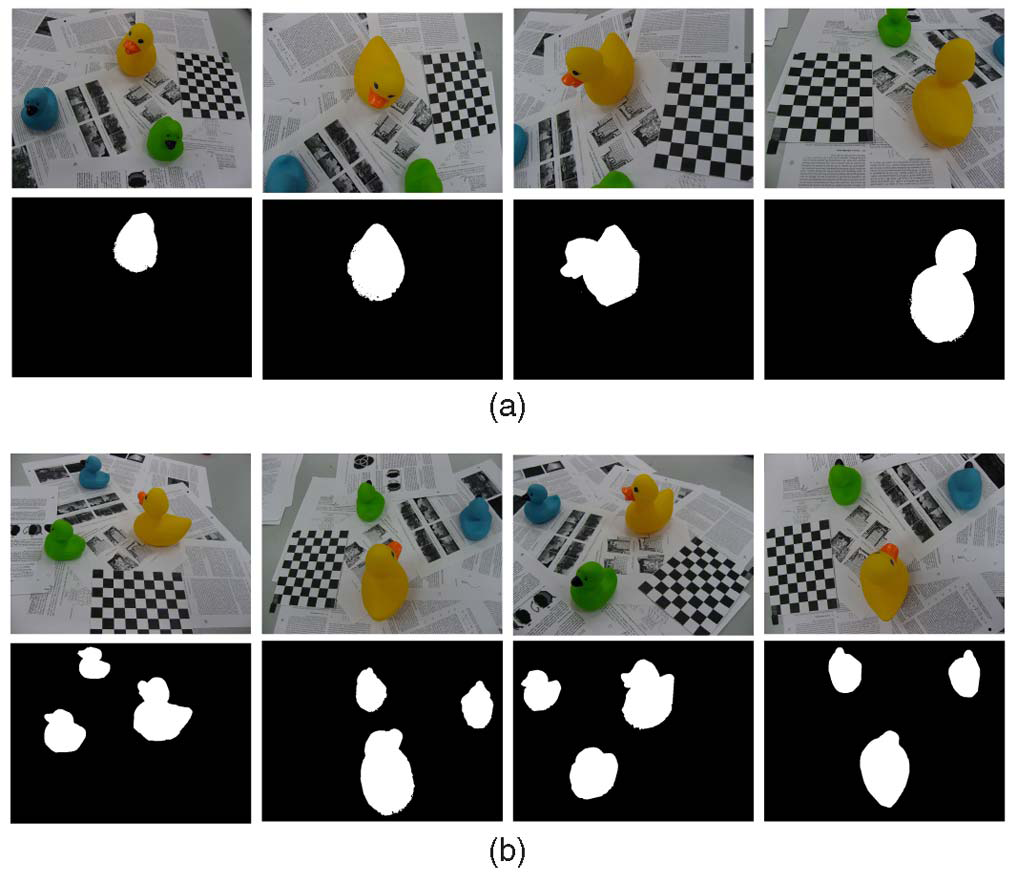 (b) All three objects are spatially consistent. (6 views)
Real data(5/7)
<Convergence of the extracted silhouettes: the average false alarm rates at each iteration>
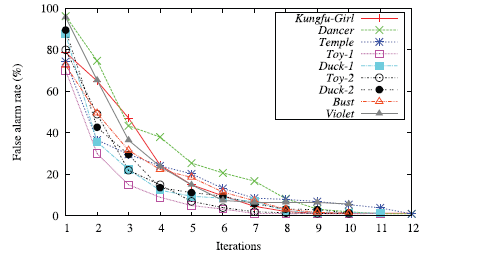 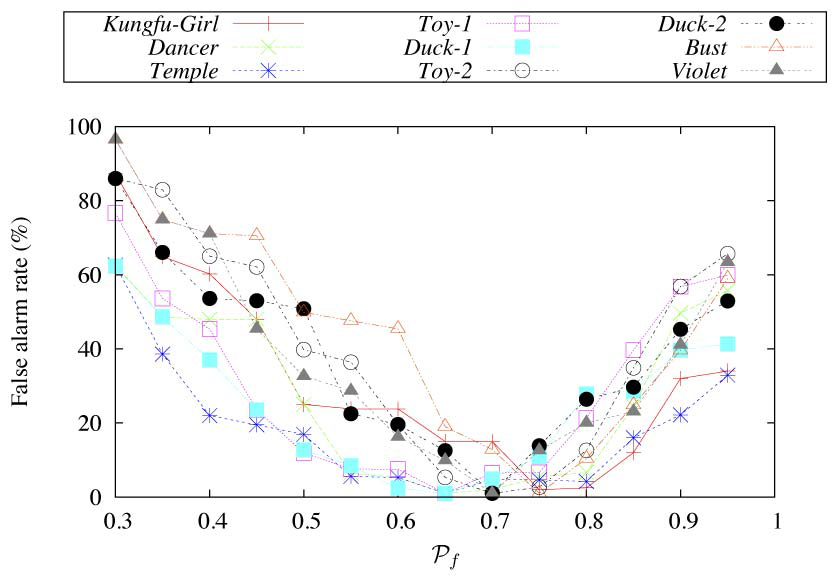 Real data(6/7)
<Silhouette extraction for a different number of views>
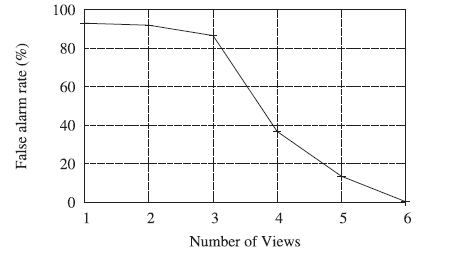 Real data(7/7)
<Silhouette extraction in the presence of noise>
Conclusions
A novel method for extracting spatially consistent silhouettes of foreground objects from several viewpoints
Using spatial consistency and color consistency constraints in order to identify silhouettes with unknown backgrounds
The assumption
Foreground objects are seen by all images and they present color differences with the background regions.
Thank you!!!
Silhouette calibration ratio
Visual hull
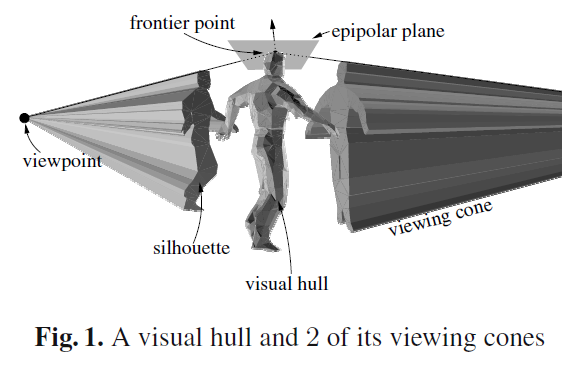 Epipolar geometry
3D point
Epipolar plane
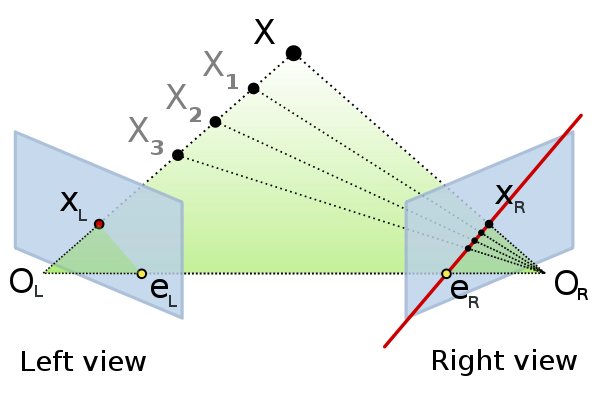 Center of projection 
of camera
Projection of 
point X
Epipole
Epipolar
line